Каспийский бассейн:Экологический переворот
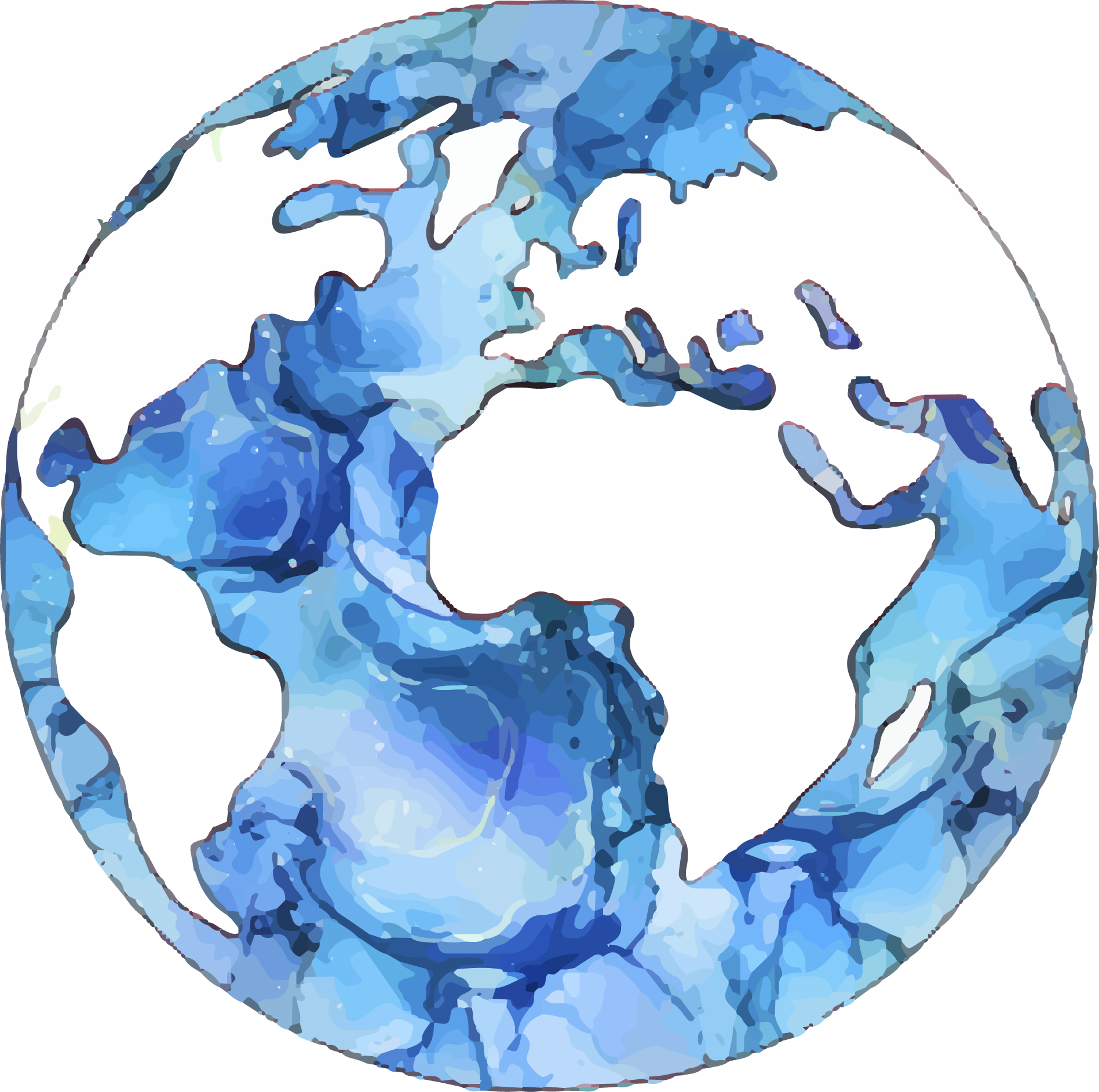 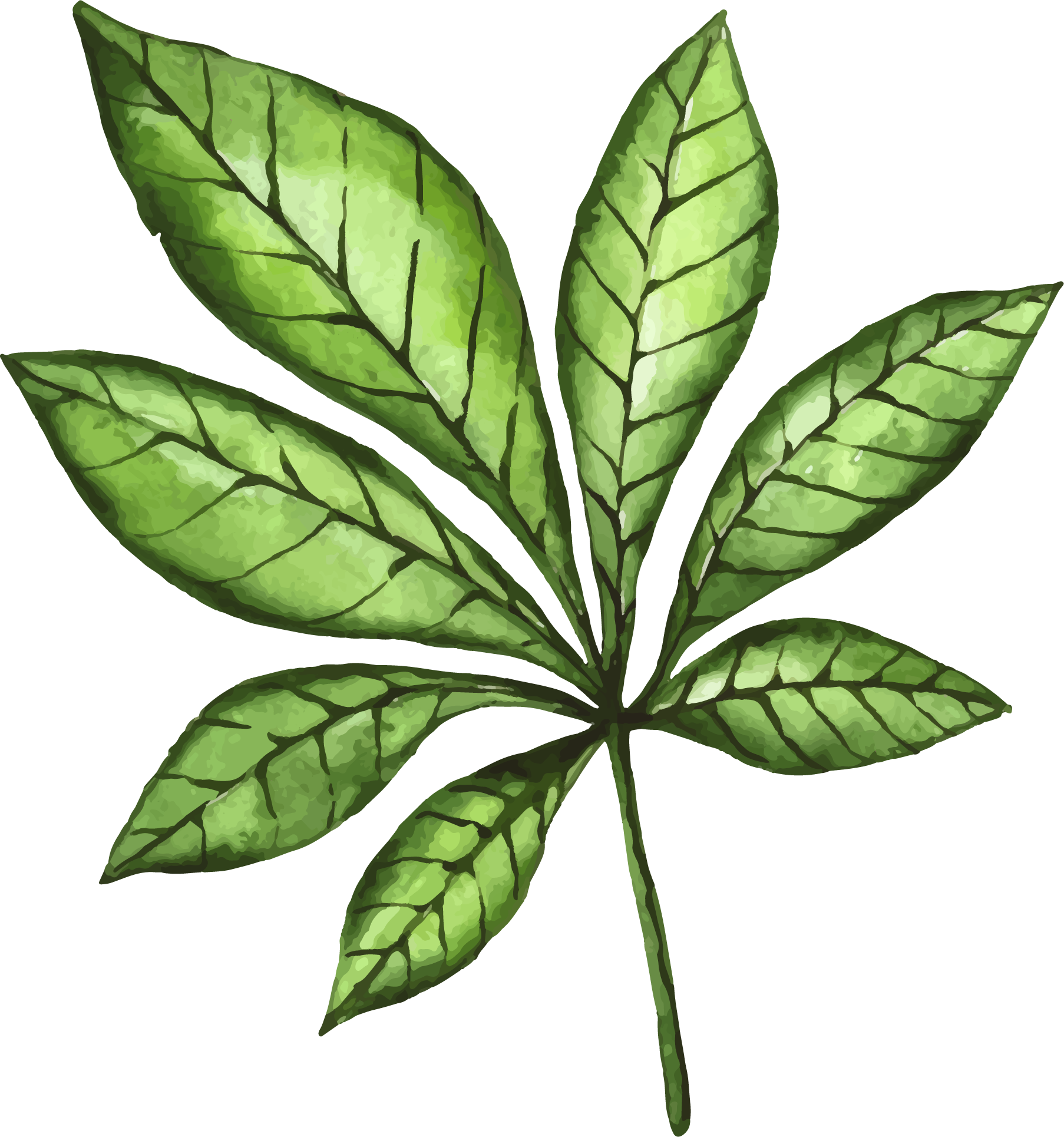 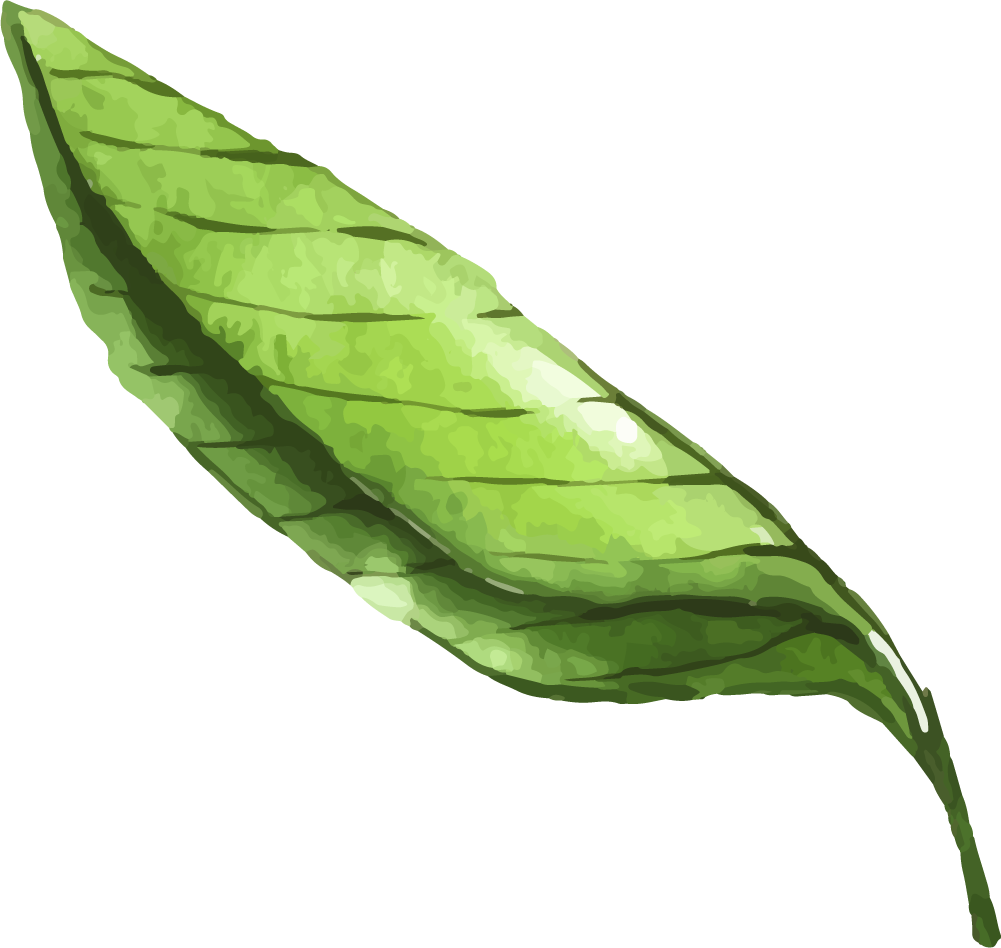 ОГЛАВЛЕНИЕ
01
02
03
ОБЗОР
ВОДНАЯ ДИПЛОМАТИЯ
ЗЕЛЕНАЯ ДИПЛОМАТИЯ
Краткий обзор статьи
Значение и проблемы
Важнейшие принципы
05
04
ЭКОЛОГИЧЕСКИЕ ПРОБЛЕМЫ
СТРАТЕГИЯ
Ключевые игроки и стратегическое значение
Проблемы и пути их решения
Green!
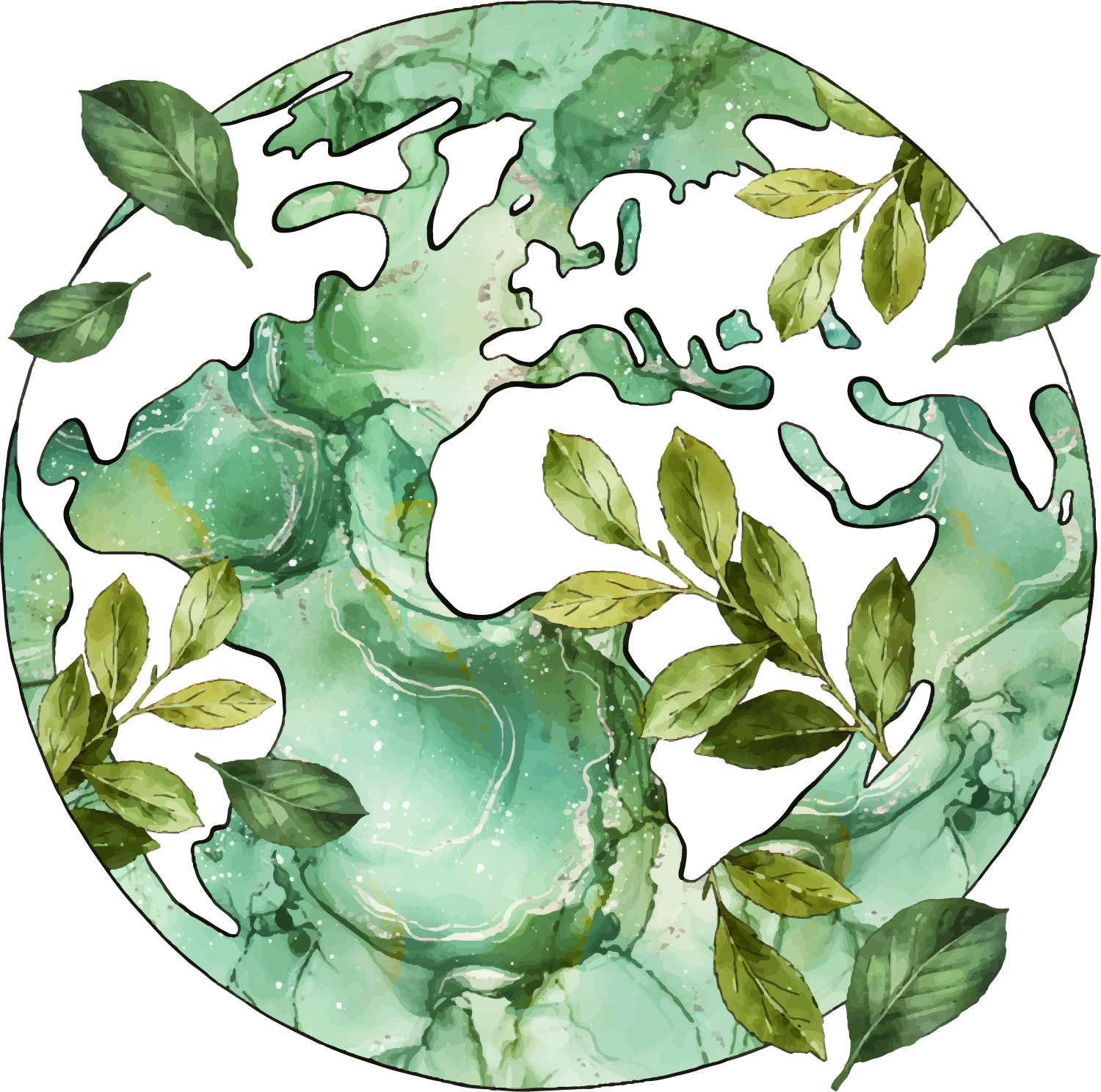 Зеленая, Экологическая или экодипломатия?
Определение:
Дипломатические усилия, направленные на решение глобальных экологических проблем путем международного сотрудничества.

Принципы:
Международное сотрудничество, коммуникация и переговоры для устойчивого развития

Значение: Баланс между развитием и сохранением природы
Водная дипломатия
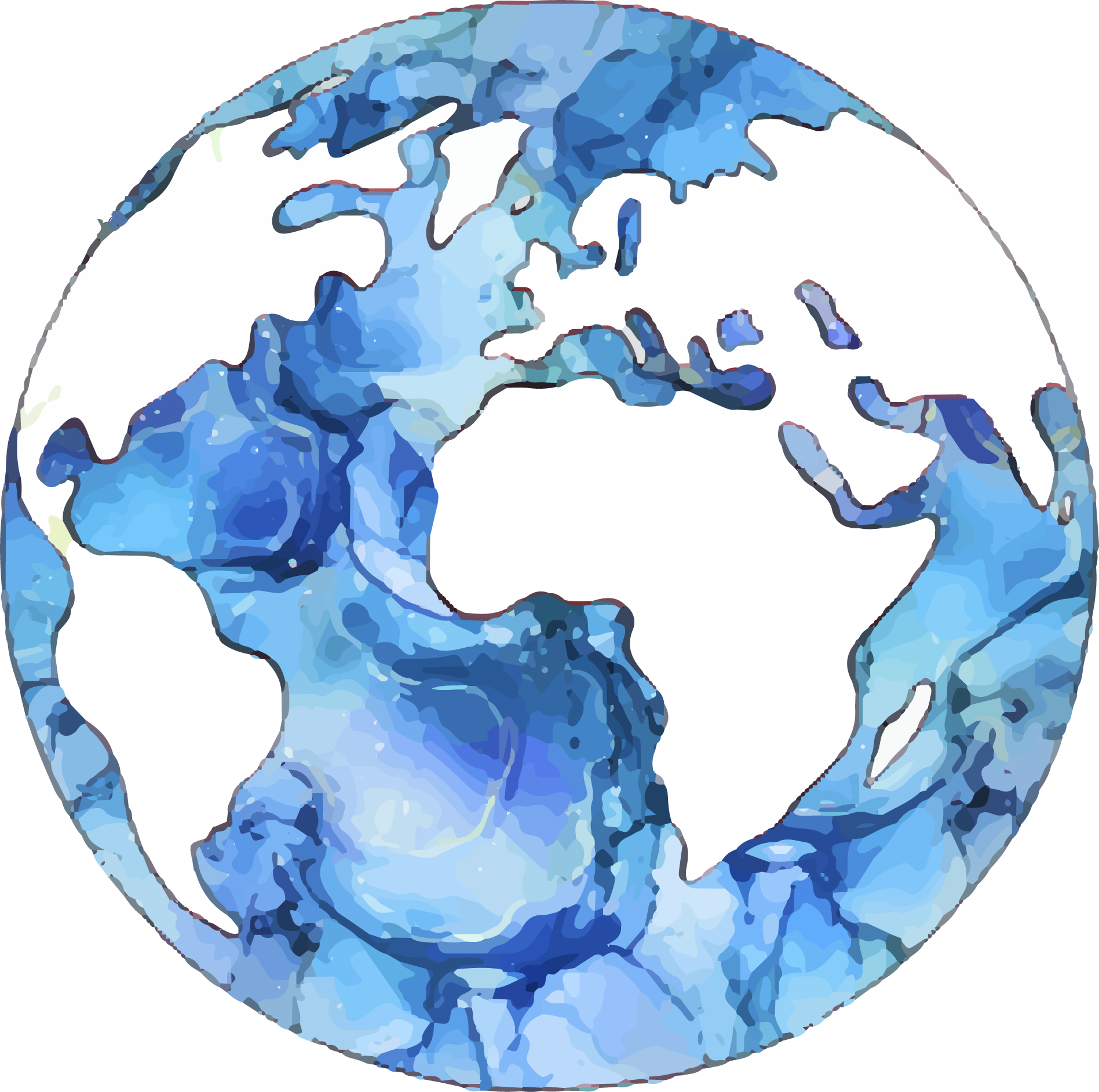 Важность :
Необходимы для выживания и деятельности (сельское хозяйство, промышленность, экосистемы)
Конечный ресурс, пресная вода составляет всего 3 %.

Задачи :
Изменение климата
Рост населения
Загрязнение и чрезмерное использование
Трансграничный характер : Требуется международное сотрудничество в области управления
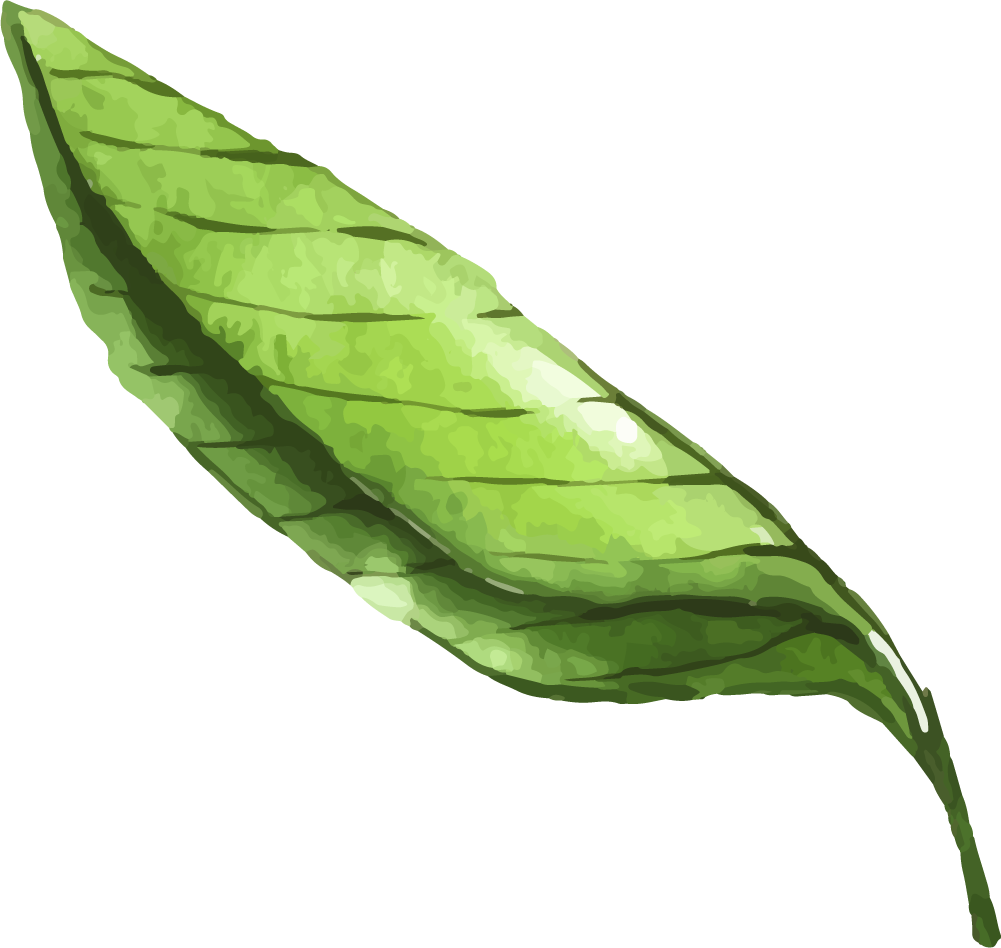 Особенности Каспийского бассейна
Стратегическое значение
Ключевые игроки
Азербайджан, Туркменистан, Иран, Россия, Казахстан
Энергетические ресурсы
Геополитические интересы крупных держав (США, Китай, ЕС, Турция)
Историческое значение
Добыча нефти
Геополитическая сложность
Экологические вызовы и решения
Задачи :
УТРАТА БИОРАЗНООБРАЗИЯ
ЗАГРЯЗНЕНИЕ
ХАРАКТЕРИСТИКИ ВОДЫ
Решения :
ЕДИНСТВО В РЕГИОНЕ!
РЕЦИКЛИНГ
KEIN KUNSTSTOFF
Существенные соглашения
Дипломатические инициативы
Ветроэнергетика - путь в будущее
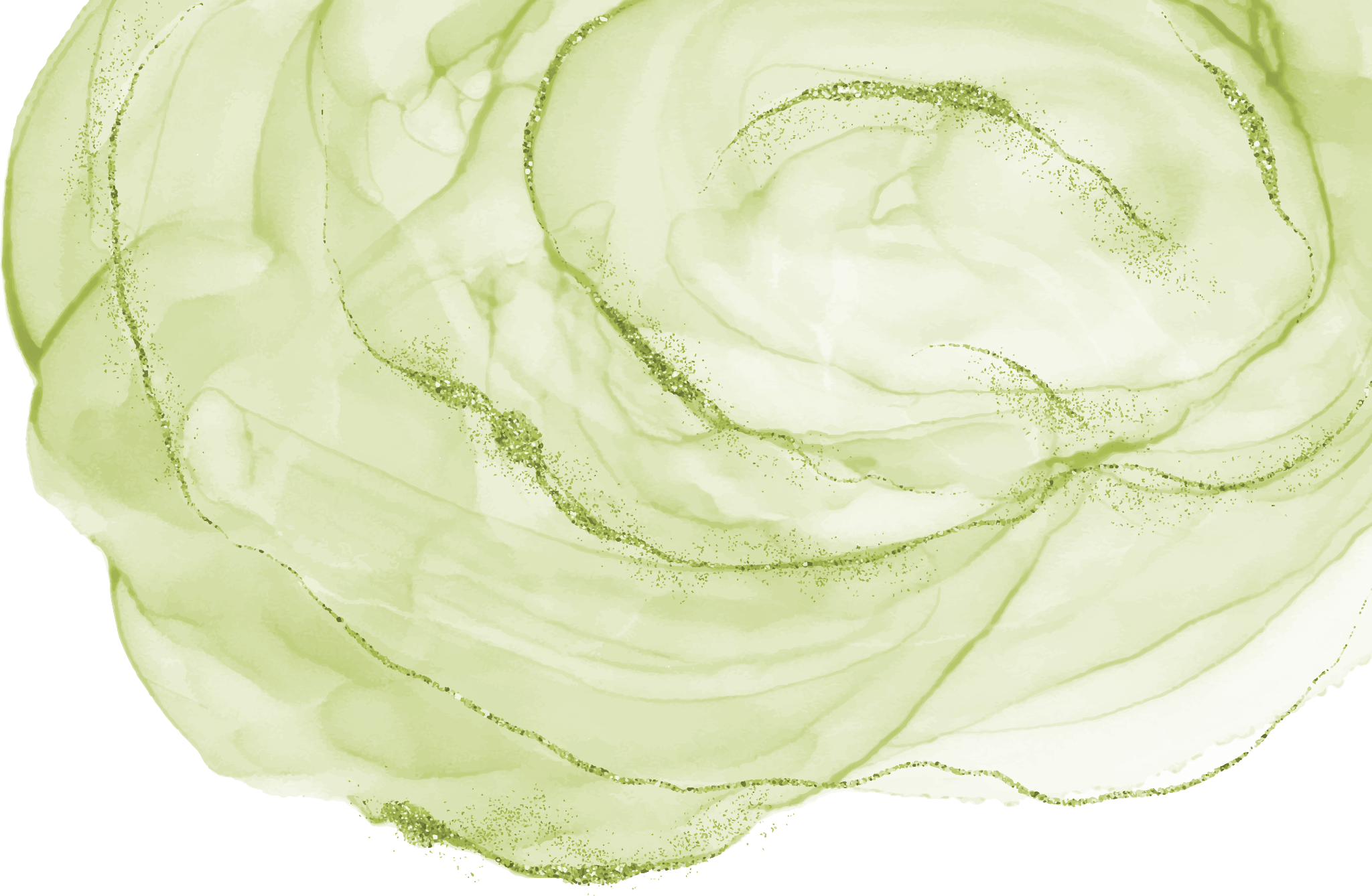 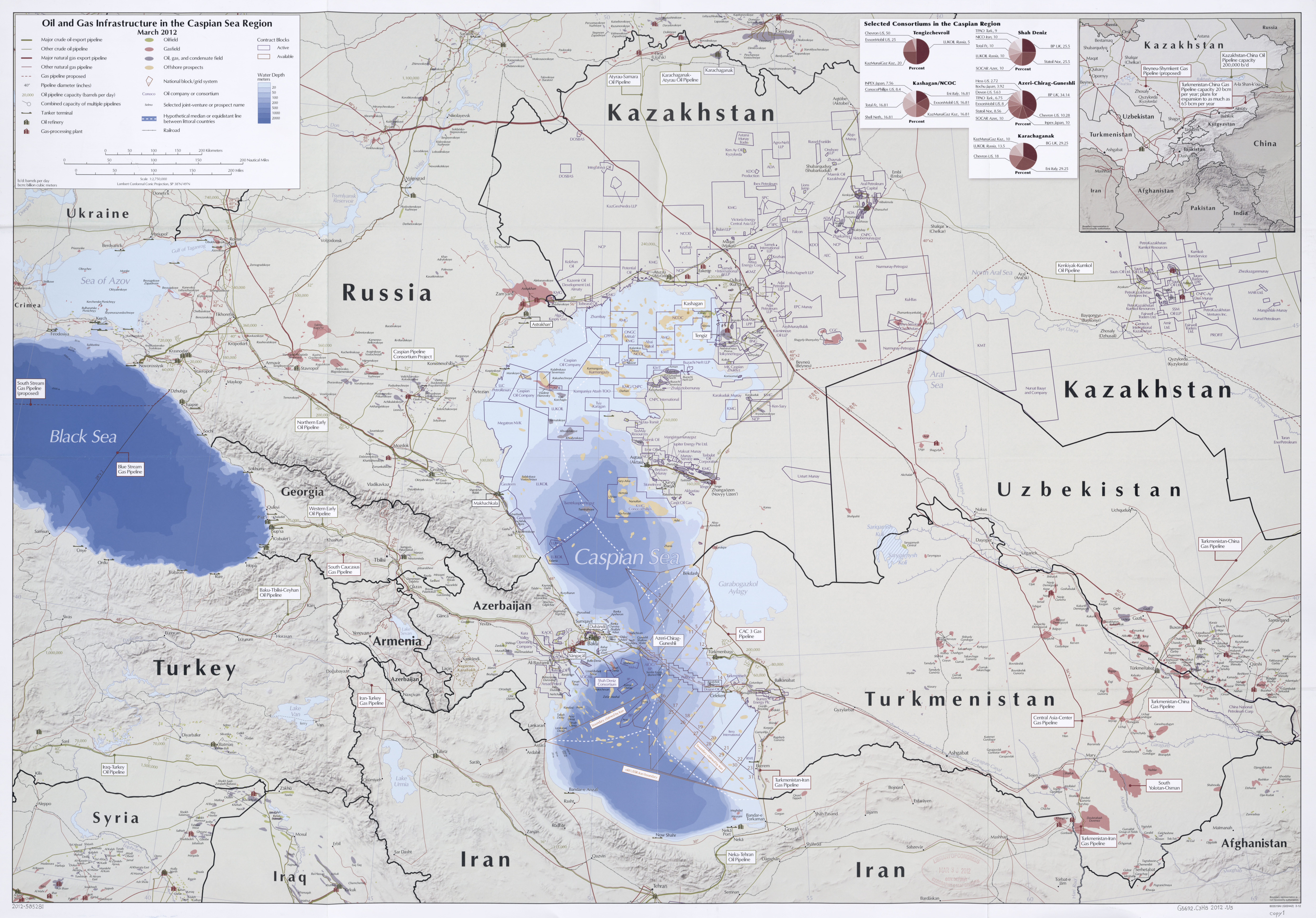 ДОБЫЧА НЕФТИ В КАСПИЙСКОМ МОРЕ
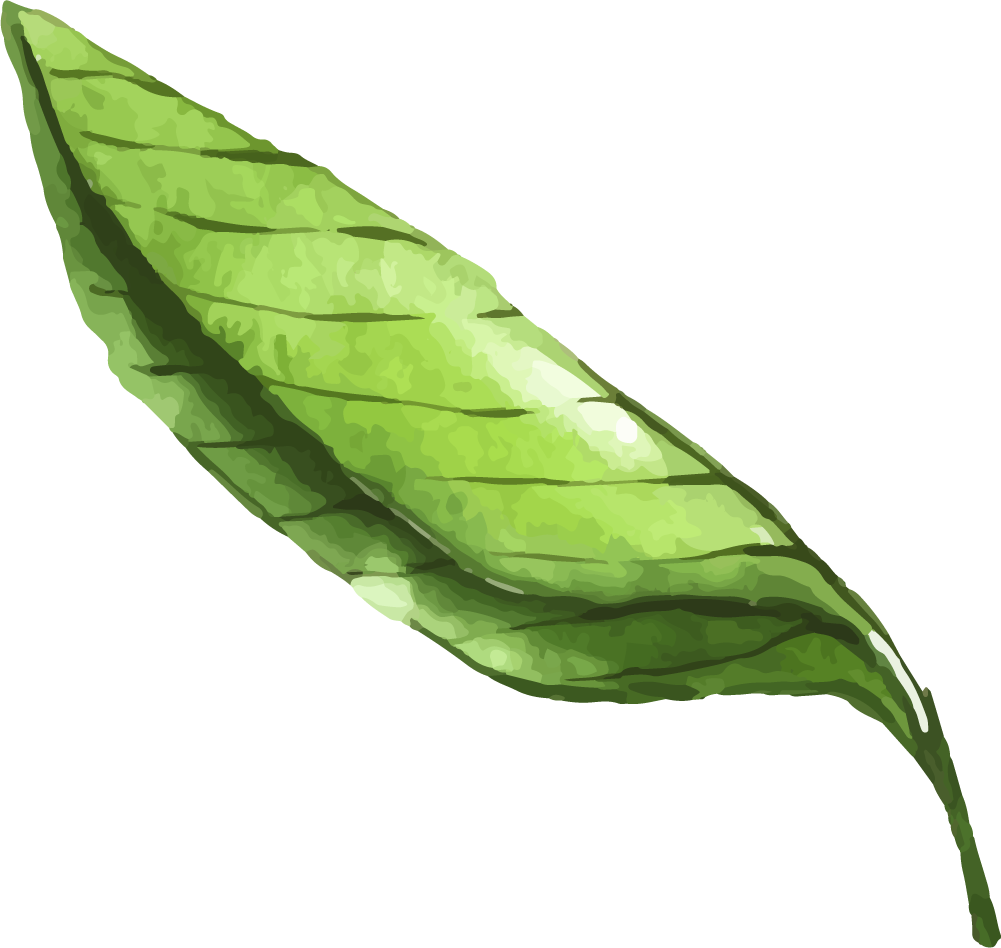 Источник: ЦРУ - Библиотека Конгресса США Отдел географии и карт Вашингтон, округ Колумбия 20540-4650 USADIGITAL ID g5692c
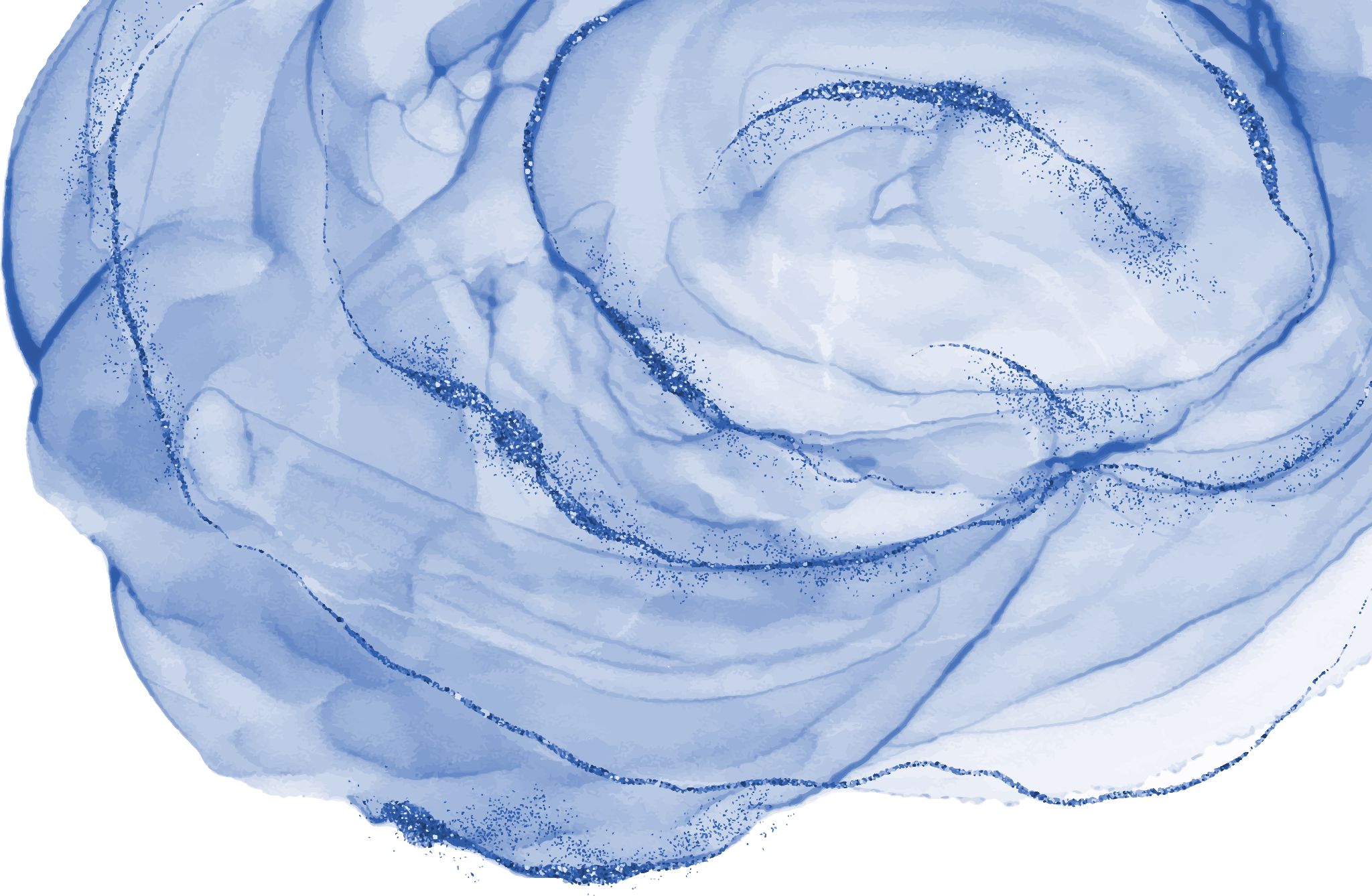 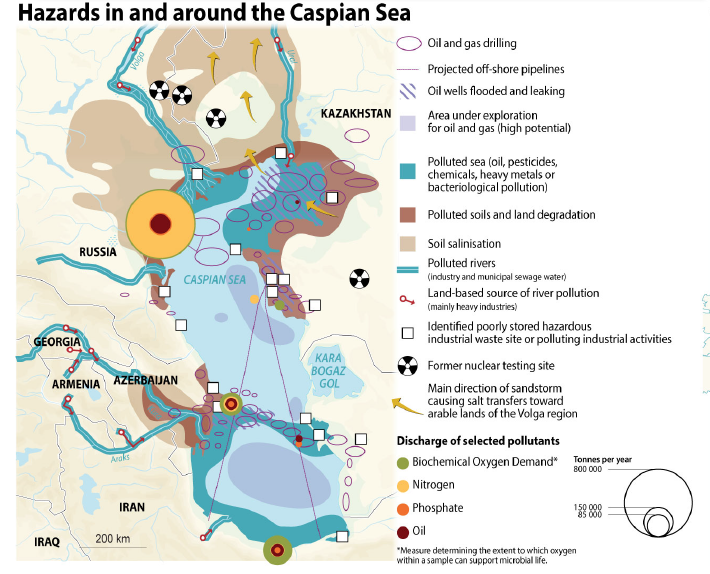 Источник: Опасности в Каспийском море и вокруг него, ЮНЕП.
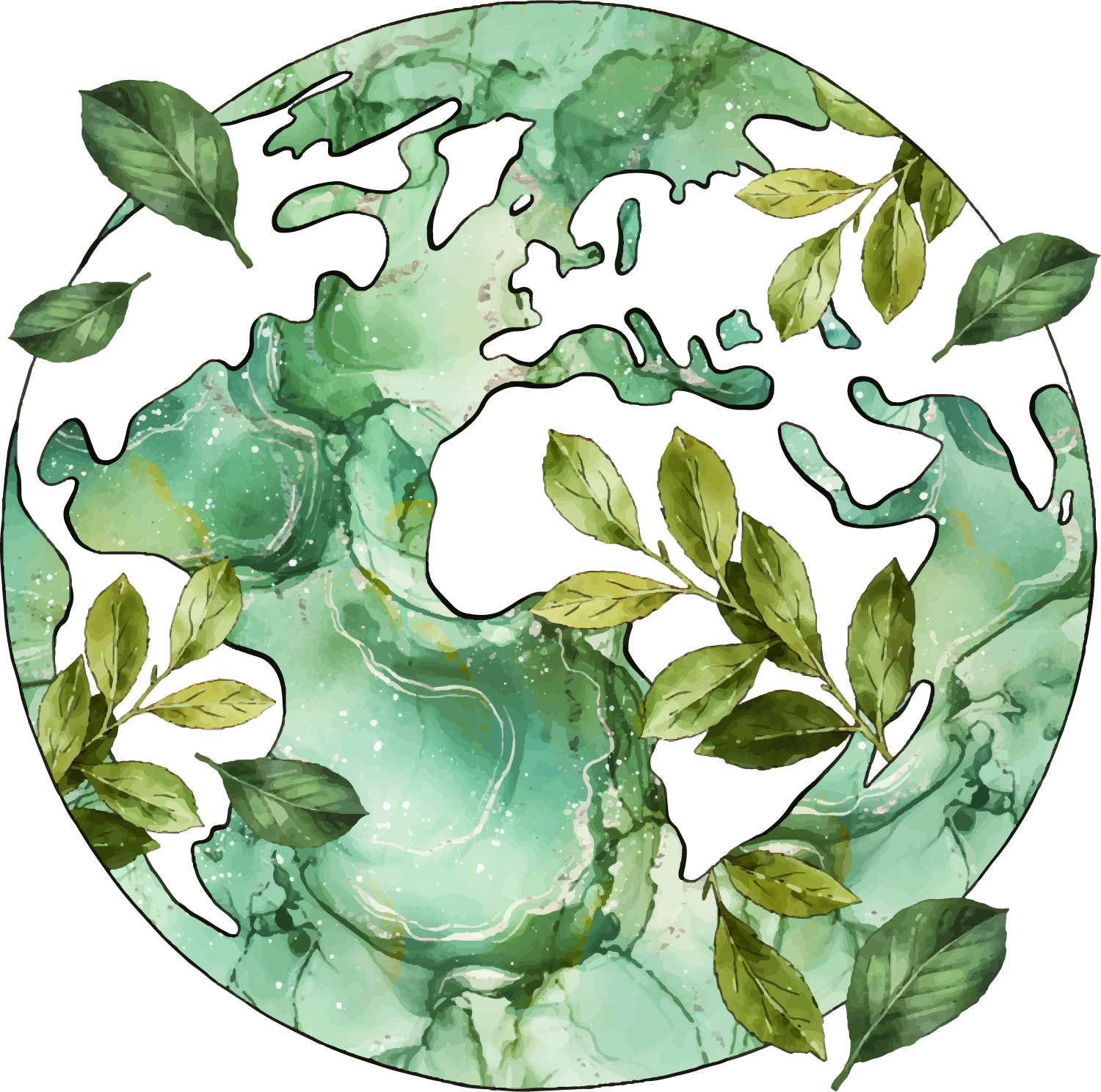 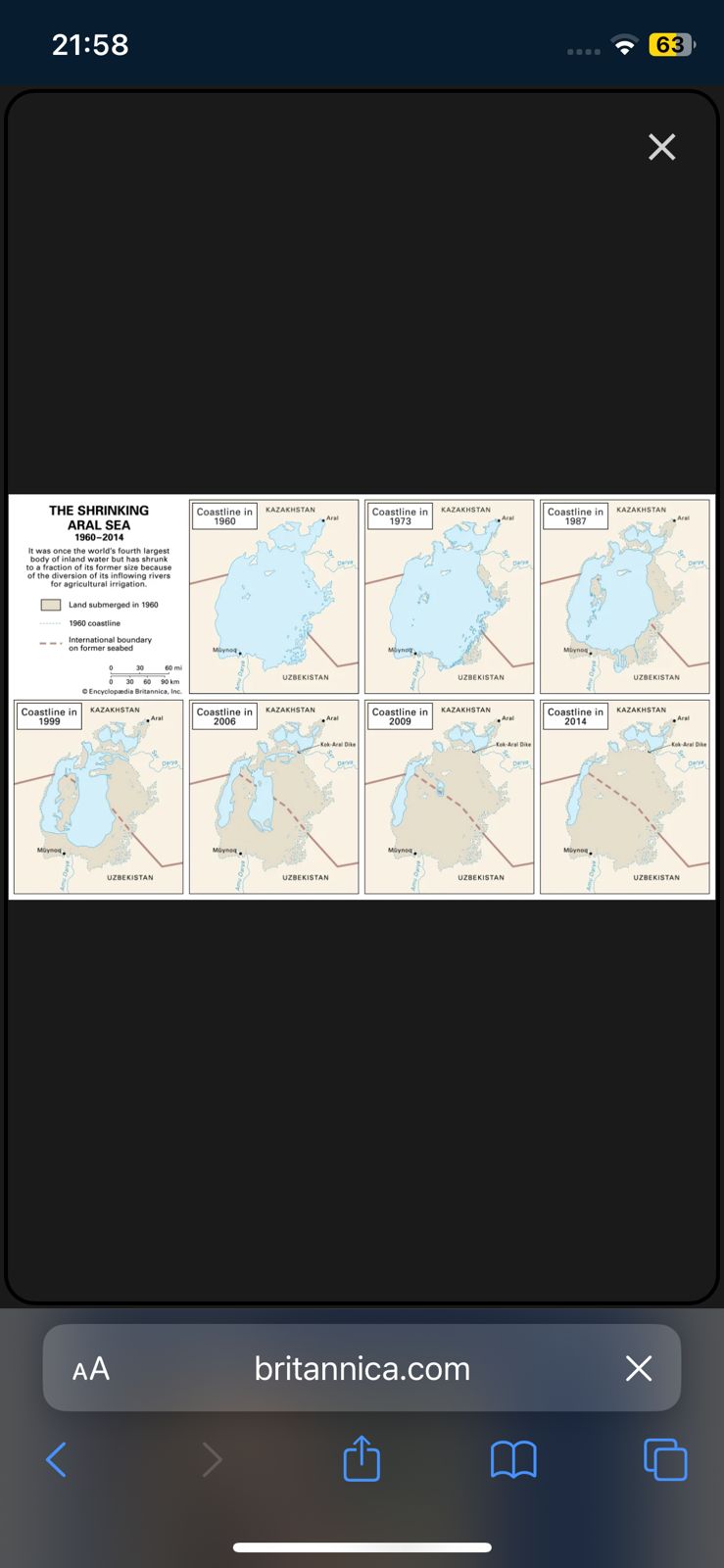 Рис. 1: Высыхание Аральского моря с 1980 по 2014 год (Аральское море | Описание, история, карта, высыхание и факты | Britannica)
"Земля - это то, что нас всех объединяет".
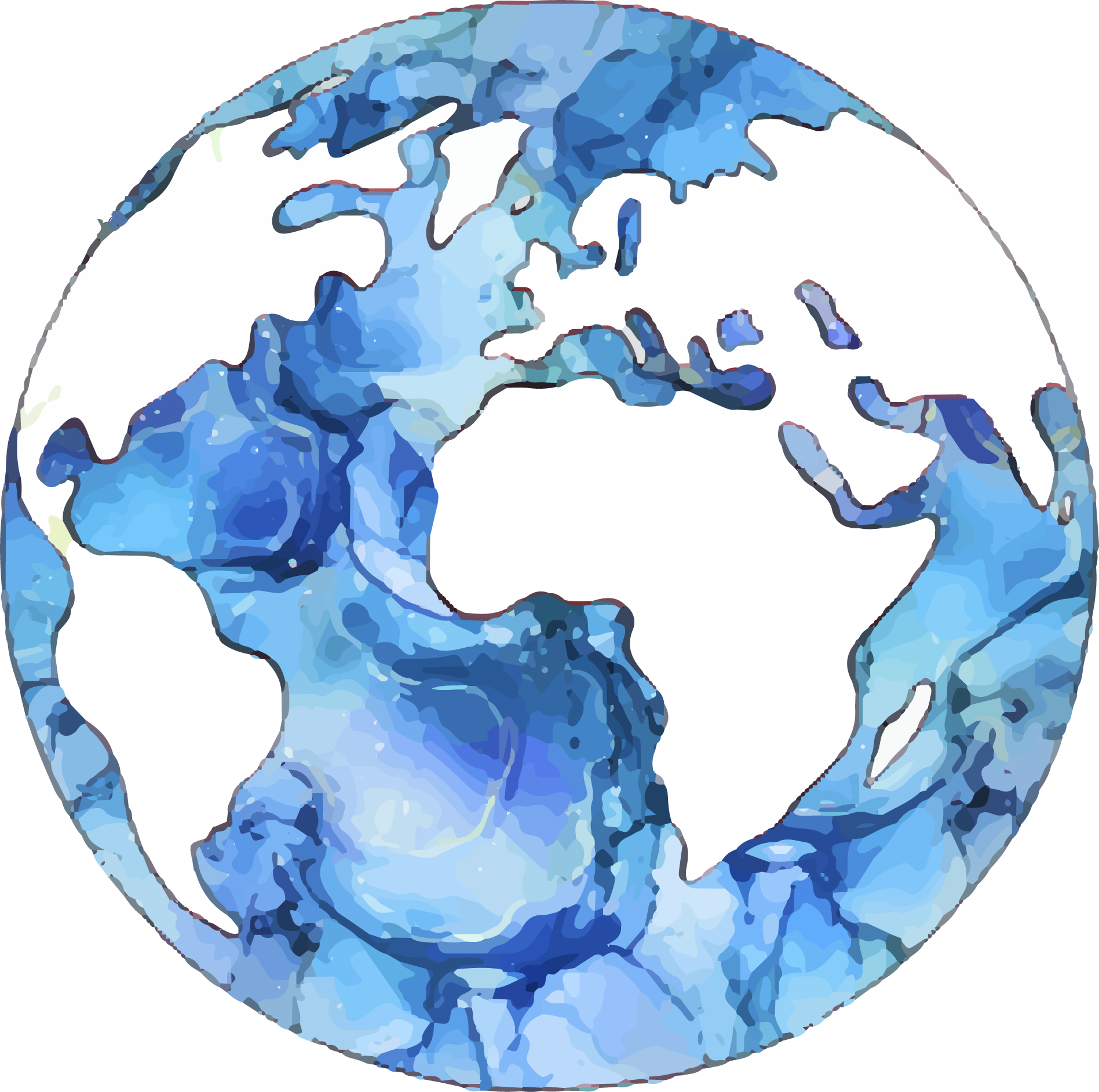 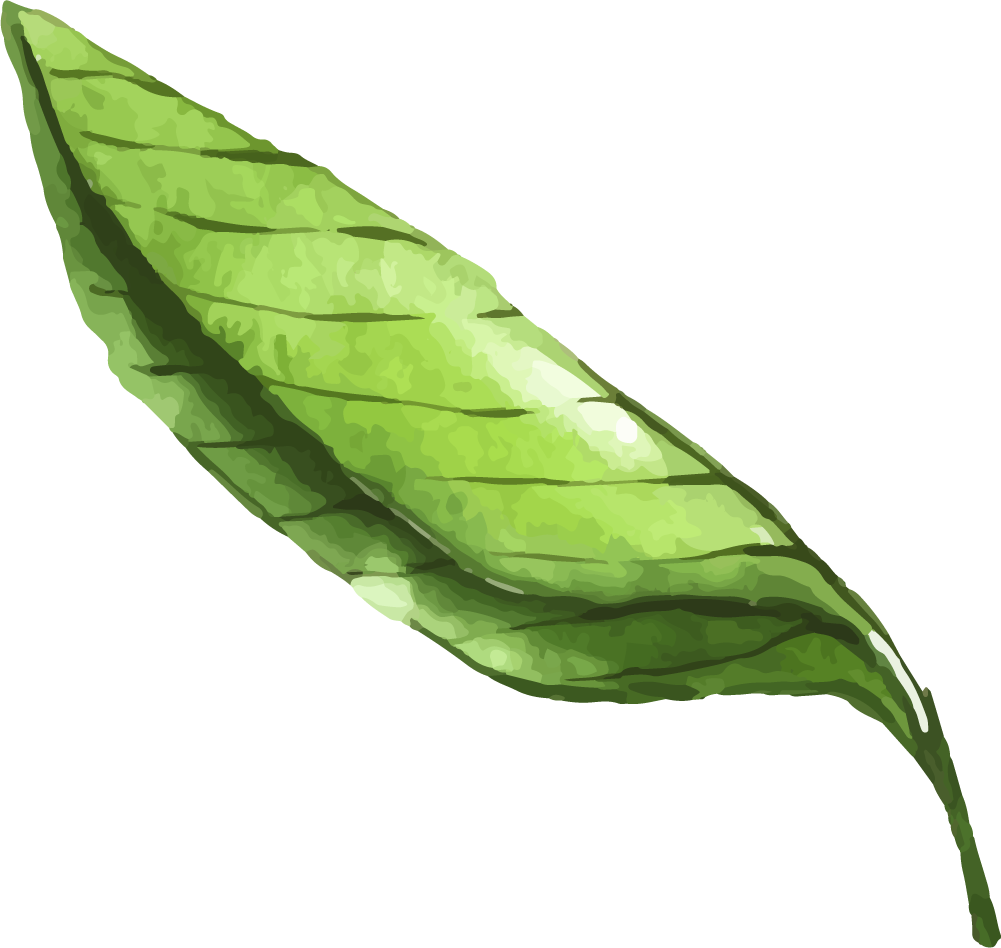 - Уэнделл Берри
Спасибо!
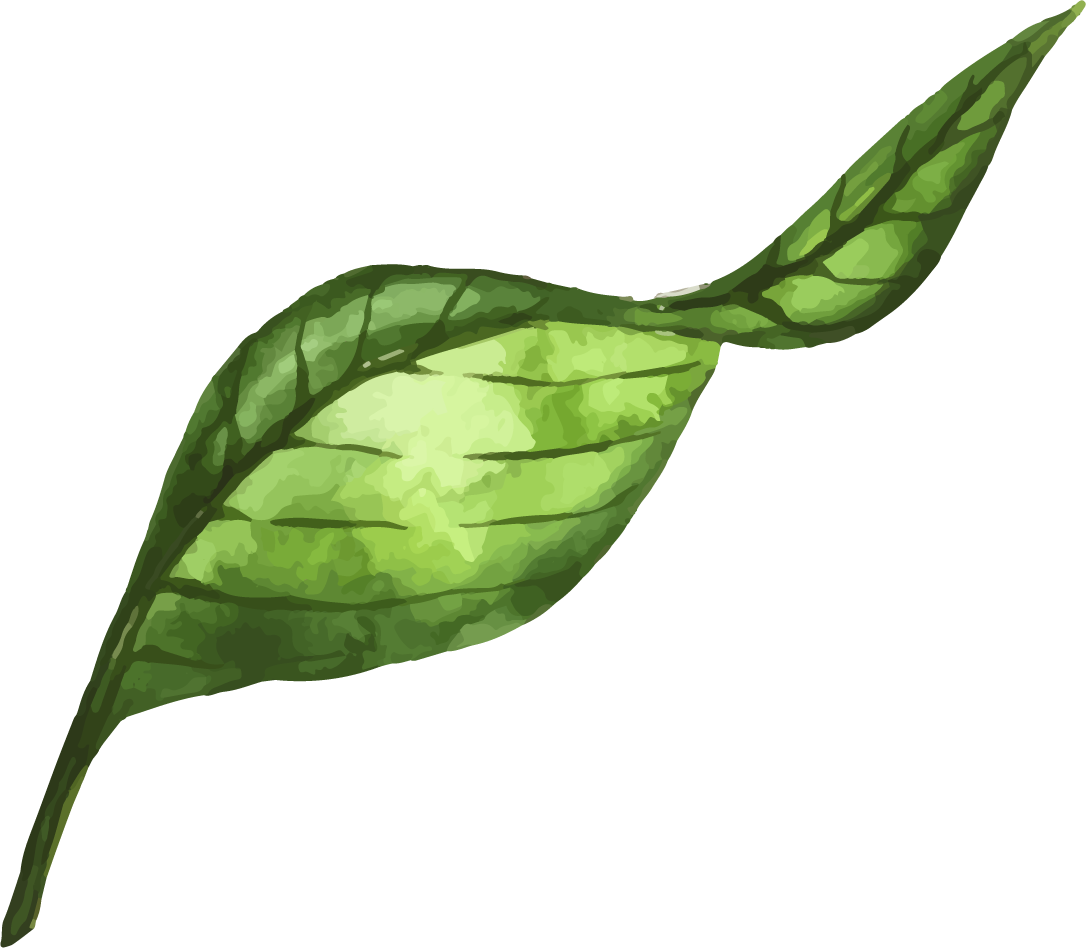 Вопросы?
aliyevaaydan@gmx.de